SİNDİRİM YOLU İLE BULAŞAN HASTALIKLAR, KORUNMA YOLLARI VE HEMŞİRELİK BAKIMI
Öğr. Gör. Dr. F. Özlem ÖZTÜRK
SİNDİRİM YOLU İLE BULAŞAN ENFEKSİYONLAR
Hijyen koşulları yeterli olmayan ülkelerde enfekte kişilerin dışkıları,
bazen de idrarları ile atılan etkenlerle bulaşmış su ve besin maddelerinin sağlam kişiler tarafından alınması sonucu oluşur.
SİNDİRİM YOLU İLE BULAŞAN ENFEKSİYONLARIN ÖNLENMESİ
Çevre koşullarının iyileştirilmesi
Toplumun eğitimi
Sosyo ekonomik düzeyin yükseltilmesi
Hasta ve sağlam kişilere yönelik önlemlerin alınması
Suların dışkı ve idrarla kontamine olmasının önlenmesi
Sinek ve böceklerle mücadele
BESİN ZEHİRLENMELERİ
Etkenlerin kontamine olmuş su ve besinlerle alınması ile bulaşır.
Kişisel temizlik kurallarına uyulmaması ve özellikle el temizliğine dikkat edilmemesi, bulaşmada çok önemlidir. 
Yaz aylarında daha sık karşılaşılır.
Hastalığın şiddeti alınan etkenin tipi, sayısı ve kişinin direnci ile ilgilidir.
BESİN ZEHİRLENMELERİ – Belirtileri

Besin zehirlenmeleri, farklı belirtilerle seyreden çok sayıda hastalığı kapsar.
Bu hastalıklarda en sık görülen belirti ishaldir. Karın ağrısı, bulantı ve kusma eşlik edebilir.
İshal ve kusmaya doğrudan mikroorganizmalar sebep olabileceği gibi bu mikroorganizmaların salgıladığı maddelerin (toksinler) bulaştığı gıdaların tüketimi ile de olabilir.
Ateş, iştahsızlık ve hâlsizlik olabilir. Aşırı susuzluk hissi, vücuttan fazla miktarda su kaybedildiğini gösterir.Bazı durumlarda ishal kanlı olabilir (dizanteri).
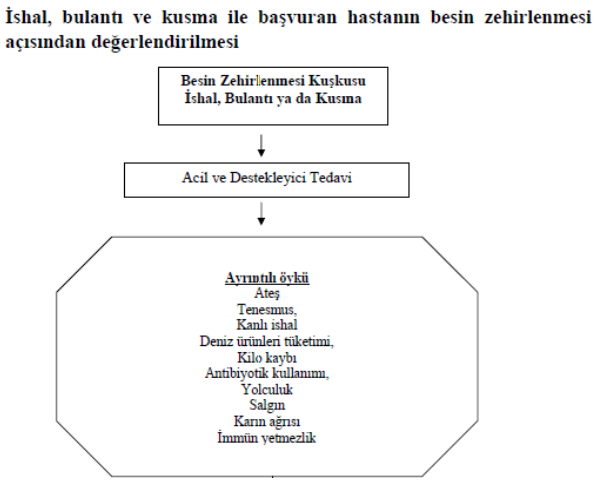 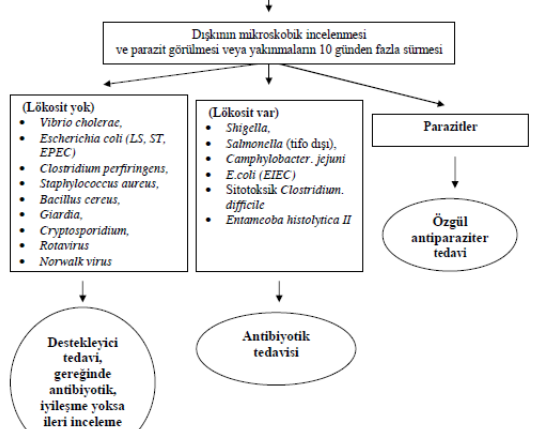 BESİN ZEHİRLENMELERİ
Besin zehirlenmeleri enfeksiyon ve intoksikasyon olmak üzere iki tipte oluşabilir. 
Besin enfeksiyonları, zararlı bakterilerin ürediği yiyeceğin tüketilmesi sonucu oluşan besin zehirlenmeleridir.
Besin intoksikasyonu ise toksin üreten bazı bakterilerin ürettiği toksinli yiyeceğin yenmesi ile oluşan besin zehirlenmeleridir.
BESİN ENFEKSİYONLARINA NEDEN OLAN BAKTERİLER VE KORUNMA YOLLARI

Besin enfeksiyonlarına pek çok bakteri türü neden olmasına karşın, Salmonella’lar, Clostridium perfringens, Esherichia coli, Clostridium botulinum, Staphlylococcus aureus bakterileri en yaygın olanlarıdır.
SALMONELLA: Kuşlar dahil bir çok çiftlik ve kümes hayvanlarının bağırsaklarında bulunur. Bu nedenle, çiğ veya iyi pişmemiş tavuk, et, yumurta, balık ve pastörize edilmemiş sütler Salmonella’nın üremesi için iyi bir kaynaktır. Sokak sütleri, pastörize edilmedikleri için Salmonella açısından risklidir.
SALMONELLA
Tanı: Hastanın çıkartılarından yada besin artıklarında salmonellaların saptanması ile konur.

Tedavi: Hafif vakalarda IV sıvı tedavisi uygulanır. Ağır vakalar antibiyotiklerle tedavi edilir.
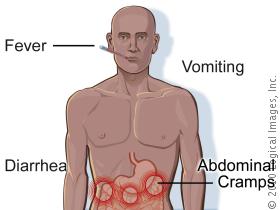 SALMONELLA - Hemşirelik bakımı: 

Hasta yatak istirahatine alınır.
Bulaştırıcılık enfeksiyon boyunca yada birkaç haftaya kadar uzayabilir. Enterik önlemler alınarak günlük hijyenik bakımı sağlanır.
Dehidratasyon belirtileri gözlenir
Aldığı çıkardığı sıvı takibi ve tartı kontrolü yapılır
Karındaki krampları azaltmak için sıcak pedler uygulanabilir.
Kusmada düzelme varsa sulu ve sindirimi kolay yiyeceklerle beslenmeye geçilir. Tolere edebildiği kadar sıvı verilir.
Salmonella’dan Korunma Yolları

Et ve et ürünlerini güvenilir yerlerden satın alma
Kırık, çatlak, dışkı ile kirlenmiş yumurta satın almama.
Yumurtayı kullanmadan önce mutlaka yıkama
Çiğ yumurta içeren ürünleri yemekten sakınmalı
Çiğ ve pişmiş etleri hazırlarken farklı bıçak ve doğrama tahtası kullanma
Terbiye edilmiş etleri pişirinceye kadar buzdolabında saklama
Salmonella’dan Korunma Yolları
Yiyecekleri pişirirken,pişirme sıcaklığının bakterinin ölebileceği sıcaklığa (65ºC ve üzeri) ulaşmasına dikkat etme
Derin tencerelerde yiyeceği pişirirken sık sık karıştırma, yemeğin her tarafına sıcaklığın dengeli dağılımını sağlama
Çiğ et, yumurta ve kümes hayvanlarının etlerin dokunduktan sonra ve tuvalet sonrasında elleri sıcak sabunlu su ile yıkama
Her kullanımdan sonra tüm araç gereçler ve yüzeyleri deterjanlı sıcak su ile iyice yıkama ve dezenfekte etme
CLOSTRİDİUM PERFRİNGENS: Bu bakteri toprakta, insan ve hayvanların sindirim sistemlerinde ve dışkı ile kirlenmiş sularda bulunur.
Çiğ et ve et ürünleri hızla üredikleri besinlerdir. 

Tanı: Dışkıda etkenin belirlenmesi ile konur.

Tedavi: Kaybedilen sıvının yerine konması ile yapılır.
CLOSTRİDİUM PERFRİNGENS
Hemşirelik Bakımı: 
Anal bölge derisi irritasyondan korunur.
Dehidratasyon belirtileri gözlenir
Sıvılar doktor istemine göre yerine getirilir.
Aldığı-çıkardığı takibi yapılır.
Bulantı yoksa tolere edebildiği kadar sıvı verilir.
C. Perfringens’ten Korunma Yolları
Yemekleri mümkün olduğunca servise yakın zamanlarda pişirme ve pişmiş yiyecekleri bekletmeden tüketme
Pişirdikten sonra hemen tüketilmeyecek yemekleri hızla soğutarak yeniden servis edinceye kadar buzdolabında muhafaza etme
Tüketilecek kadar ısıtma
C. Perfringens’ten Korunma Yolları

Tekrar tüketilecek artan yemekleri derhal buzdolabına koyma  ve yeniden tüketmeden önce 75ºC’ ye kadar ısıtma
Pişirip, daha sonra tüketilecek yemekleri oda sıcaklığında, tezgah ve ocak üzerinde asla 2 saatten fazla soğumaya bırakmama
Hava sıcaklıklarının arttığı yaz aylarında pişmiş yemekleri oda sıcaklığında 1 saatten fazla bekletmeme
ESCHERİCHİA COLİ (E.COLİ)
İnsan ve hayvan bağırsaklarında yaygın olarak bulunan bir bakteridir.
Hayvansal yiyeceklerle insanlara bulaşır.
Bakterinin hızla ürediği besinler; çiğ ve iyi pişmemiş kıyma, pastörize edilmemiş sütler, dışkı ile kontamine olmuş kaynak suları ve kirli sularla sulanmış sebze ve meyvelerdir.
E.Coli’den Korunma Yolları
Pastörize edilmemiş süt ve süt ürünlerini kullanmama
Sebze ve meyveleri bol akan su altında iyice yıkama
Kıymadan yapılan besinlerin iyice piştiğine emin olma
İçme suyunu güvenilir kaynaklardan satın alma, güvenilirliğinden emin değilseniz kaynatma yada mümkünse eczanelerden satın alınan klor tabletlerini talimatına uygun olarak kullanma
Özellikle tuvalet sonrası el temizliğine dikkat etme
CLOSTRİDİUM BOTULİNUM: Toprakta,kaynak sularında ve deniz suyunda bulunur. Bu bakteri oksijensiz ortamda çoğalabildiğinden özellikle konserve edilmiş yiyecekler en önemli zehirlenme kaynaklarıdır.
BOTULİSMUS
Botulismus toksini bir nörotoksindir. Terminal sinir uçlarına yerleşir.
Zehirlenen kişide yorgunluk, halsizlik, baş dönmesi, ishal, ağız ve boğaz kuruluğu vardır. Belirtilere nörolojik bulgular (görme bozuklukları, çiğneme, konuşma, yutma güçlüğü, kas paralizileri vb) eşlik eder.
Solunum kaslarının felci ile dispne olur.
Karında şişlik, idrar retansiyonu, bağırsak peristaltizminin azalmasına bağlı konstipasyon görülür. Tedavi edilmemiş vakalarda ölüm oranı yüksektir.
BOTULİSMUS
Tanı: C. Botulinum toksinlerinin hastanın kan ve dışkısında, yenilen besin maddesinde saptanması ile konur. 

Tedavi: Toksin GİS’de asit ortamda hızla emilir. Emilimi engellemek için hasta kusturulur, mide yıkanır, alkali ortam oluşturmak için boş mideye sodyum bikarbonat verilir. Toksini nötralize etmek için reçete edilen antitoksik verilir.
BOTULİSMUS - Hemşirelik Bakımı
İnsandan insana bulaşma olmadığı için izolasyon gerekmez. Aynı besinin yenmesini önlemek gereklidir. 
Hasta yatak istirahatine alınarak yaşam bulguları takip edilir. 
Solunum paralizisi belirtileri gözlenir
Paralizi gelişti ise solunum yollarını temiz ve açık tutmak için sık sık aspire etmek gerekir.
BOTULİSMUS - Hemşirelik Bakımı

Gerekirse oksijen verilir.
Entübasyon aleti ve trakeostomi seti kullanıma hazır bulundurulur. 
Solunum kaslarında felç oluştuğunda hasta suni solunum cihazına bağlanır
Reçete edilen IV sıvı ve ilaçlar uygulanır
Yutma paralizisi olan hastalar gavajla beslenir.
Clostridium Botulinum’dan Korunma Yolları
	Konserve besin satın alırken, alt ve üst kapakları şişkin olanları, kutusu hasar görmüş, kapağı gevşemiş, kırık yada çatlak olanları satın alınmamalıdır. Konservelerde, alt ve üst kapakların şişkin, bombe yapmış olması içerisinde bakterilerin ürediğinin bir göstergesidir.
Clostridium Botulinum’dan Korunma Yolları

Evde hijyenik yönden sakıncalı olacağı düşüncesiyle konserve yapımı önerilmemektedir.
Şayet evde konserve yapıyor iseniz konserve yapım ilkelerine özenle uyulmalıdır (Evde konserve yapımında; asidi fazla olan besinlerin (meyveler ve domates gibi) ; genellikle yarım kiloluk kavanoz ve kutuları 15 dakika, kiloluk olanları 20 dakika kaynatılmalıdır.
STAPHLYLOCOCCUS AUREUS 

	Hastalık etkenin meydana getirdiği enterotoksin ile meydana gelir.
	Bu bakteri doğal olarak insanların burun salgısı, boğaz ve derisinde bulunur.
	Ayrıca, deri üzerindeki çıban, sivilce, iltihaplanmış yaralar ve kesiklerde de mevcuttur.
STAPHLYLOCOCCUS AUREUS
Temel bulaşma kaynağı besinle uğraşan kişilerdir.
Özellikle süt ürünleri, salatalar, kremalı pastalar, diğer tatlılar, çiğ et ve kümes hayvanı etlerinde kolayca ürerler.
Hastalık tükrük salgısında artma, bulantı, kusma, kramp şeklinde karın ağrısı, ishal ve ileri derecede halsizlikle karakterizedir.
Tanı: etkenin besin artıklarında hastanın kusmuk ve dışkısında saptanması ile konur.
 
Tedavi: Tedavi semptomatiktir. Dehidratasyon derecesine göre sıvı tedavisi yapılır. 

Hemşirelik bakımı
Yatak istirahati
Aldığı-çıkardığı takibi
Dehidratasyon, asidoz ve şok belirtileri için gözlem yapılır
Hayati belirtiler takip edilerek, damar yolu açık tutulur
Staphlylococcus Aureus’dan Korunma Yolları
Besinlerin hazırlama, pişirme ve servisinde kişisel hijyen kurallarına uyma
Yemeği karıştırmak için kullanılan araç gereçle yemeğin tadına bakmama, ayrı bir araç gereç kullanma
Kişisel hijyeni sağlamak için;
Ellerin sık sık, yöntemine uygun şekilde yıkanması
Tırnakların kısa ve temiz tutulması
Besinle uğraşırken oje, alyans ve mücevherat kullanılmaması
Ellerde yara, bere, kesik vb. varsa besin hazırlarken yaralı bereli kısma antiseptik merhem sürerek, su geçirmeyen bandaj ile kapatılması
Yiyecek içecekle uğraşırken ellerinizi vücut yüzeylerine değdirmeme, eldiven ve maske kullanma
TİFO ve PARATİFO
Tifo, Salmonella typhi bakterisinin sebep olduğu yüksek ateş, baş ağrısı, karın ağrısı, şuur bulanıklığı gibi belirtilerle karakterize, insanlara özgü, sistemik bir enfeksiyon hastalığıdır.

Paratifo ise Salmonella paratyphi A, B ve C bakterilerinin yol açtığı, semptomların tifoya benzer ancak daha hafif olduğu klinik tablodur.
TİFO ve PARATİFO

Hastalık enfekte insanların idrar ve dışkıları ile kontamine olmuş gıda ve suların alınması ile bulaşır.
Kanalizasyon sularının, içme ve kullanma sularına karışması sonucunda tifo salgınları görülür. Gıda işleriyle uğraşan portörlerden gıdalara bulaşarak da gıdayı tüketenler arasında salgınlar ortaya çıkabilir.
TİFO ve PARATİFO
Tifo; hastaların kullandığı bardak, havlu gibi eşyaların tutulması ile ellerle de bulaşabilmektedir.
Sinekler ayaklarıyla tifo basillerinin gıda ve sulara bulaşmasında mekanik taşıyıcılık yaparlar.
TİFO ve PARATİFO
Dünyada yılda 17 milyon insanın salmonellalarla enfekte olduğu sanılmaktadır.
Salmonella’lar doğrudan temas ettiklerinde dezenfektanlara çok duyarlıdırlar.
Su dezenfeksiyonunda kullanılan klor konsantrasyonları, sulardaki Salmonella’ları öldürmeye yeterlidir.
TİFO ve PARATİFO
Belirtiler:
Hastalık; içinde bol miktarda bakteri bulunan su ve yiyeceklerin, çiğ veya az pişmiş olarak tüketilmesi sonucunda gelişir.
Kuluçka süresi ortalama ortalama 1-3 haftadır.
Klasik tifo olgularında kırıklık, halsizlik, baş ağrısı ve yavaş yükselen ateş ile karakterize sinsi bir başlangıç görülür. İlk haftanın sonunda ateş 39-39,5˚C’ye ulaşır.
TİFO ve PARATİFO
İkinci hafta boyunca ateş yüksek seyreder, hasta dalgındır ve şuuru bulanıktır. Nabız sayısı ateşe paralel olarak artmaz (relatif bradikardi). Karında gaz toplanır, yüz soluk, dudaklar kuru ve çatlak, dil paslıdır. Hastaların yarıya yakınında ishal, yarıdan fazlasında ise kabızlık vardır.

Üçüncü haftanın sonunda düşmeye başlayan ateş, dördüncü haftanın sonunda normale iner.
TİFO ve PARATİFO
Tifoda, paratifodan daha sık olmak üzere bazı komplikasyonlar görülebilir.
Bunlar; bağırsak kanaması, bağırsak delinmesi, safra kesesi ve yolları enfeksiyonu, perikardit, miyokardit, osteomiyelit, orşit, karaciğer ve dalak apseleri, yumuşak doku enfeksiyonları vb. tablolardır.

Tifoya bağlı ölüm oranı bugün için %1-2 civarındadır.
TİFO ve PARATİFO
Antibiyotik tedavisi tifo ve paratifoda 14 gün, lokal organ enfeksiyonlarında ve kronik taşıyıcılığın giderilmesinde 4-6 hafta sürdürülür.

Korunma:
Tifodan korunmak için üretilen çeşitli aşılar bulunmasına rağmen, bunların koruyuculuğu %100 değildir.
Endemik bölgelerde sular klorlanmalı, kaynatılmalı,
Yiyecekler iyi pişirilmeli, çiğ meyve sebzeler iyi yıkanarak soyulmalı.
TİFO ve PARATİFO
Salmonella enfeksiyonlarından korunma; kişisel hijyen kurallarının eksiksiz uygulanmasına, sağlıklı bir atık giderim sisteminin kurulmasına, kronik taşıyıcıların tespit edilip tedavi edilmesine bağlıdır.
Taşıyıcıların gıda ve su ile ilişkili işlerde çalışmaları engellenmelidir.
Tifo hastalarının kullandığı tuvaletlerin dezenfekte edilmesi, bu hastalarla temastan sonra ellerin yıkanması da korunmada çok önemlidir.
TİFO ve PARATİFO - Hemşirelik bakımı
Hasta yatak istirahatine alınır. Odası havalandırılmış ve güneşli olmalıdır. 
Delirium varsa yaralanmalardan ve kazalardan korunmak için yatak kenarları desteklenir.
Enterik önlemler alınır.
Hastalığın akut döneminde sık aralarla yaşam buguları alınır.
Ateşli dönemde ateşe yönelik uygulamalar yapılr.
Hastanın vücut ısısında düşme, nabız sayısında artma, tansiyonun düşmesi bağırsakta kanama veya perforasyon olduğunu gösteren bulgulardır. Hasta dikkatle gözlenmelidir.
Dışkıda kan olup olmadığı gözlenmelidir.
TİFO ve PARATİFO - Hemşirelik bakımı
Hastaya terleme sonrası vücuttaki atık maddeleri uzaklaştırmak ve dolaşımı arttırmak için ılık suyla silme banyo yaptırılır.
Hasta sık aralarla mobilize edilir.
Ağız bakımı verilir
Aldığı-çıkardığı takibi yapılır.
Hastaya yüksek kalorili, fazla yağlı olmayan posasız gıdalar verilir.
KOLERA
Kolera, insanlara su ve besinlerle sindirim kanalından bulaşan, kusma ile başlayıp, şiddetli ishal ile seyreden bir ince bağırsak enfeksiyonudur. Yaptığı büyük salgınlar ve bu salgınlarda görülen yüksek ölüm oranları ile eski çağlardan beri tanınan bir hastalıktır.
DSÖ 2000 yılında 140 000 vaka ve 5000 ölüm rapor etmiş olup bu olguların %87’si Afrika kıtasındandır.
KOLERA
Kolera hastalığının etkeni Vibrio cholerae bakterisidir. Vibriyonların dış etkilere karşı direnci az olup 55˚C’de 10-15 dakikada, kaynama derecesinde ise 1-2 dakikada ölürler. Kuruluğa, güneş ışığına ve asitlere hiç dayanamazlar. Mide asiditesi vibrionları kısa sürede inaktive eder ki bu durum birçok insanı koleraya yakalanmaktan korur.
KOLERA
Vibrionlar çeşitli eşya ve besinler üzerinde birkaç saat ile birkaç gün arasında canlı kalabilirler.
Temiz çeşme, nehir ve göl sularında haftalarca canlı kalabilmelerine rağmen bakterilerden zengin nehir, deniz ya da kanalizasyon suları içinde birkaç günden fazla yaşayamazlar.
KOLERA
İnsandan insana, hasta veya portör dışkıları ile enfekte olmuş içecek ya da yiyeceklerle bulaşır.
Kontamine çiğ yenen sebze ve meyveler, midye ve istiridye gibi deniz ürünleri ile içme ve kullanma suları hastalığın yayılmasında önemli rol oynarlar.
Ayrıca karasinek ve hamamböcekleri de yiyecekleri kontamine ederler.
KOLERA
Kolera fekal-oral yolla bulaşan diğer hastalıklar gibi;
• Alt yapısı yetersiz olan, içme ve kullanma sularının kanalizasyon sularına karıştığı,
• Sularının sık sık kesildiği, 
• Tuvalet atıklarının arıtma işleminden geçirilmeden akarsu, deniz ve göllere boşaltıldığı,
• Kişisel hijyen kurallarının uygulanmadığı ve
• Sosyo-ekonomik yönden gelişmemiş ülkelerde büyük salgınlara yol açmaktadır.
KOLERA
Kolera vibriyonlarının doğal kaynağı insanlardır. Ayakta gezen atipik ve hafif olgular hastalığın yayılmasına neden olur. Salgınlar genellikle deniz seviyesinden fazla yüksek olmayan yerlerde, yağışlı, nem ve hava sıcaklığının yüksek olduğu mevsimlerde, akarsuların ve kanalların geçtiği bölgelerde daha fazla ortaya çıkar.
KOLERA
Duyarlı bir kişide kolera oluşabilmesi için yeterli sayıda etkenin ağız yoluyla alınması gerekli olup, bu miktar ortalama 10 milyon – 1 milyar vibriyondur.
Fizyolojik bir bariyer olan mide asiditesi herhangi bir sebeple zayıflar ve vibriyolar bu engeli aşarlarsa kendileri için elverişli bir ortam olan duodenum ve ince bağırsaklara ulaşırlar. Kolera vibriyonlarının insan vücudunda yerleşip çoğaldıkları organ ince bağırsaktır. Komşu organlara ve kan dolaşımına geçmezler.
KOLERA
Kuluçka dönemi birkaç saat ile 7 gün arasında değişmekte olup oralama 2-3 gündür. Hastalık tablosunun oluşumundan, vibriyonların salgıladığı bir enterotoksin (kolerajenik toksin) sorumludur. Karında dolgunluk hissi ve ani başlayan bağırsak hareketlerinin artmasından sonra saatte bir litreye ulaşabilen sık ve sulu dışkılama vardır.
KOLERA
Klinik formlar:
Asemptomatik form: Etkenin dışkıda bulunmasına ve kültürde üretilmesine karşın hiçbir karakteristik belirti bulunmaz, başka bir ifade ile portörlerde görülen tablodur. Bu hastalarda etken safra kesesinde yerleşerek çevreye bulaştırır ve toplumda ciddi epidemilere neden olur. Genel taşıyıcılık %1-%20 arasındadır.
KOLERA
Kolera Diyaresi: Hastalarda 2-3 gün süren besin zehirlenmesi tarzında hafif derecede kusma ve ishal vardır. Sıvı-elektrolit dengesi hızla düzeltilirse genel durumda düzelme görülür. Hastalar 3-4 haftada iyileşir. Salgın zamanlarında her ishal vakası kolera açısından araştırılmalıdır.
KOLERA
Kolera Sicca: Koleranın ağır formudur. Hastalık ani başlar. Vücut sıvısı bağırsaklardan aniden atıldığında şok gelişir. Çoğunlukla hasta tedavi edilmeden yaşamını kaybedebilir. 

Tifoid Form: Daha çok çocuklarda nadiren erişkinlerde görülür. Tifoya benzer  ateş be bilinç bulanıklığı gibi belirtiler vardır.
KOLERA
Kolera Gravis: Ağır şekillerindeki dışkı başlangıçta renkli ve kokulu olabilir. Birkaç dışkılama sonrası dışkı, pirinç suyu gibi bulanık ve içinde pirinç tanelerine benzeyen görünümler ( barsağa dökülen epitel parçaları) içerir. Bu dönemde dışkılama ağrısız ve dışkı kokusuzdur. Karın ağrısı ve yüksek ateş genellikle sık görülmez. Ağır vakalarda dışkıda kan olabilir. İshale kusma eşlik edebilir.
KOLERA
Genel durum hızla bozulur. Halsizlik bitkinlik vardır. Koltuk altı ve ağızdan alınan ısı düşük, rektal ısı yüksektir. Yüz siyanotik, yanaklar ve gözler çökmüş, cilt, ağız, göz ve dil kuru, deri turgoru bozuk, nabız zayıftır.
Hipotansiyon ve taşikardi vardır. Hipoglisemi nedeni ile mental durum değişikliği görülebilir. Fazla tuz kaybından dolayı kaslarda kuvvetsizlik , intestinal ileus, aritmi oluşabilir.
KOLERA
Klinik tablo dehidratasyon derecesi ile doğrudan bağlantılıdır. İleri derecede dehidratasyon gelişenlerde acil sıvı elektrolit tedavisi yapılmazsa koma ve ölüm meydana gelir. 

Tanı: Dışkıda etkenin görülmesi ile konur. Tanı için alınan dışkı örneği bekletilmeden ekim yapılmalıdır.
Korunmada hijyenik önlemler çok önemlidir.
 
Kolera salgını olan yerlerde içme suları kesinlikle kaynatılmadan içilmemelidir.

Şehir şebekesindeki sular  klorlanmalı,kuyu ve akarsulardan sağlanan sular dezenfekte edilmelidir.

Kanalizasyonlar ile irtibatlı deniz, göl ve nehirlerden sağlanan midye, istiridye ve balık gibi su ürünleri de bulaşmada önemli rol oynarlar.
KOLERA
Ayrıca sinek ve hamamböceklerine karşı etkili mücadele yapılmalıdır.

Salgınlar sırasında topluma, hastalığın bulaşma yolları hakkında bilgi verilmeli,

İnsanlara, karışık gıda tüketmemeleri, alkollü içecek almamaları önerilmelidir.
Portör taraması yapılmalı, portör olarak kabul edilen kişiler tedavi edilerek bulaştırıcılıkları engellenmelidir.

Büyük salgınlarda okulların kapatılması, gereksiz seyahatlerin önlenmesi ve koleralı bölgeye gidip gelenlerin ülke sınırlarında ciddi şekilde kontrol edilmeleri sağlanmalıdır.
KOLERA
Salgın esnasında asitli içecekler, radyasyondan geçirilmiş gıdalar, pişirilmiş, pastörize edilmiş veya konserve gıdaların tüketilmesinde sakınca yoktur.

Halen kullanılmakta olan kolera aşısı cilt altına ya da adale içine olmak üzere 3-4 hafta ara ile 2 kez uygulanır. Koruma süresi 3-4 ay olup rutin olarak uygulanmamaktadır.
KOLERA - Hemşirelik bakımı
Kolera tanısı alan hastanın hastanede yatarak tedavi ye alması gerekir.

Enterik önlemler alınır.

Tanı için kusmuk ve dışkı örneği alınarak laboratuara gönderilir

Yaşam bulguları sık aralarla alınır ve şok yönünden hasta takip edilir

Kusmalar nedeniyle ağızdan sıvı ve katı besin almak imkânsızlaşır. Bu durumdaki hastalara damar yolu açılarak derhal elektrolitli serum uygulanması gerekir.

Hastanın odası ve eşyaları hastalık süresince hastalık bittikten sonra dezenfekte edilir.
BASİLLİ DİZANTERİ (SHİGELLOZİS)
Shigella cinsi bakterilerin neden olduğu kanlı mukuslu ishal, karın ağrısı ve ateş ile seyreden akut, enfeksiyöz bir kolittir. En çok yaz ve sonbahar aylarında rastlanır.
BASİLLİ DİZANTERİ (SHİGELLOZİS)
Basilli dizanteri, fekal-oral bulaşmanın en iyi örneği olarak alt yapısı yetersiz ve hijyen koşulları kötü olan az gelişmiş ülkelerde sık görülür.
Bakteriler, hastaların kullandığı tuvaletlerin kullanılması ile diğer insanlara bulaşabileceği gibi lağım sularının karıştığı dere suları ile sulanan sebzelerin (maydanoz, marul, vs.) çiğ olarak yenilmesiyle de bulaşır.
BASİLLİ DİZANTERİ (SHİGELLOZİS)

Hastalığın akut döneminde çok miktarda Shigella bakterisi dışkı ile atılır ve bu dönemde çevre kontamine olur. Bakteriler soğuk ve nemli ortamlarda haftalarca yaşayabilir.
Bu nedenle alt yapının yetersiz olduğu bölgelerde su ve besin kaynaklı salgınlar olabilmektedir. Sinekler de enfeksiyonun yayılmasında mekanik taşıyıcılık yaparlar.
BASİLLİ DİZANTERİ (SHİGELLOZİS)
Belirtiler:
Bakteri alındıktan 1-3 gün sonra kramp tarzında karın ağrıları, yumuşak kıvamda dışkılama ve hafif ateş görülür.
Bir iki gün içerisinde dışkılama sayısı günde 20-30’u bulabilir. Dışkı kanlı-mukuslu, şekilsiz ve miktarı azdır.
BASİLLİ DİZANTERİ - Hemşirelik bakımı
Hastalar ve portörler tedavi edilinceye kadar hastalığı bulaştırdıklarından bu sürede enterik izolasyon önlemleri alınır.
Alınan dışkı kültürü örneği bekletilmeden laboratuara gönderilmeli
Su ve elektrolit kaybı nedeni ile hastanın tansiyonu düşer, halsizlik belirginleşir. Dehidratasyonu önleme için sıvı tedavisi verilir.
Karında şiddetli ağrı varsa hafif kuru ılık  uygulama yapılabilir. 
Aldığı-çıkardığı sıvı takibi yapılır.
BASİLLİ DİZANTERİ - Hemşirelik bakımı

Yaşam belirtileri izlenir. 
Dışkı ile kan kaybı olduğundan hasta halsiz ve bitkindir. Beslenmenin sürdürülmesine özen gösterilir. 
Hastalık, antibiyotik verilmese de 1-2 hafta içerisinde kendiliğinden düzelmektedir. Antibiyotik uygulamaları, hastalığın 2-3 günde düzelmesini sağlar ve dışkı ile bakteri atılımını önler.
BASİLLİ DİZANTERİ - Korunma
Temiz su teminine yönelik çalışmalar yapılmalı,
Sular klorlanmalı,
Alt yapı tesisleri sağlıklı hale getirilmeli,
Kişisel hijyen ve gıda hijyenine yönelik tedbirler alınmalı,
İnek ve böceklerin gıdaları kontamine etmeleri önlenmeli,
Portörler tedavi edilmeli,
Fekal-oral bulaşan enfeksiyonlar açısından toplum eğitilmeli,
El yıkama yaygınlaştırılmalı,
Bebeklerin anne sütü ile beslenmeleri sağlanmalıdır.
AMİPLİ DİZANTERİ (AMEBİYAZİS)
Entamoeba histolytica’nın neden olduğu bulaşıcı bir kolittir. Bu amip dünya üzerindeki en yaygın bağırsak parazitlerinden biridir. Özellikle gelişmekte olan ülkelerde önemli bir sağlık problemidir.
Dünya nüfusunun %10’undan fazlasının amip ile enfekte olduğu tahmin edilmektedir. Ülkemizde daha çok Güneydoğu Anadolu ve Marmara bölgelerinde görülür.
AMİPLİ DİZANTERİ (AMEBİYAZİS
Dünyada yaklaşık 500 milyon insan amebiyaz tanısı almakta ve 100 000 civarında insan bu nedenle yaşamını yitirmektedir. Amebiyaz, sıtmadan sonra en çok ölüme neden olan protozoon hastalığıdır. 
Bulaşma, su ve besinlerin içinde bulunan amip kistlerinin oral yoldan alınması ile olur.
AMİPLİ DİZANTERİ (AMEBİYAZİS)
En önemli kaynak, hasta olmadıkları halde bağırsaklarında amip taşıyan (portör) insanlardır. Portör durumundaki bir kişinin dışkısıyla günde 15 milyona varan sayıda amip kisti çıkardığı tahmin edilmektedir. Bulaştırmada eller ve karasinekler de rol oynar.
AMİPLİ DİZANTERİ (AMEBİYAZİS)
Oral yolla alınan kistler bağırsaklarda trofozoit haline dönüşürler; bakteri, hücre ve gıda artıklarını fagosite ederek beslenip çoğalır ve kolonize olurlar.
Bu amiplerin daha sonra patojen hale gelip kalın bağırsaklarda ülserler oluşturduğu bildirilmektedir. Oluşan ülserlere bakterilerin yerleşmesi belirtileri şiddetlendirir. Bu olayın tekrarlaması kişide ülseratif kolit oluşturabilir.
AMİPLİ DİZANTERİ (AMEBİYAZİS)
Etkenin kan yoluyla yayılması sonucu bağırsak dışı amebiyazis oluşur. Yerleştiği organda nekroz ve amip apseleri yapar. Çoğunlukla yerleştiği organ; başta karaciğer olmak üzere, akciğer, plevra, perikard, vajina, serviks, dalak, beyin ve deridir.
Kuluçka dönemi: Birkaç gün ile birkaç ay arasındadır.
AMİPLİ DİZANTERİ (AMEBİYAZİS)
Belirtiler bağırsak ve bağırsak dışı olarak ayrılır. Asemptomatik tipte belirti yoktur, dışkıda E. Hystolytica  kistleri görülür, fakat trofozoidler görülmez. Hastaların çoğunda ateş yoktur.
İnvaziv kolit veya dizanteride karında haftalarca süren kramp şeklinde ağrı (amebik kolit), bulantı, kusma, geğirme, bağırsak hareketlerinde artma ve sulu dışkılama gibi semptomlara sık rastlanır. Tenezm vardır.
AMİPLİ DİZANTERİ (AMEBİYAZİS)
Semptomlar 1-3 hafta içinde ortaya çıkar, bağırsaktaki lezyonun büyüklüğüne ve derinliğine bağlı olarak dışkıda kan ve müküs olabilir. 
İntestinal amebiyazis kronikleşebilir. Enflamasyon aylar, hatta yıllarca sürer, zaman zaman kan ve mukuslu ishal ve karın ağrısı karakteristiktir. İshal aralarında kabızlık görülebilir. Ağrılar apandisti taklit eder. Kolon perforasyonu, karaciğer apsesi sık gelişir. Mortalite oranı %50’ye varmaktadır. Bağırsak dışı amebiyaziste belirtiler etkenin yerleştiği organa göre değişir. Bağırsak dışı amebiyazise erişkinlerde sık rastlanır.
AMİPLİ DİZANTERİ (AMEBİYAZİS)
Tanı: Taze dışkıda kan, kist veya trofozoitlerin gösterilmesi ve sigmoidoskop/rekteskop ile muayenede alınan mukoza dokusunun incelenmesi ile konulmaktadır.
E. Histolytica her dışkı örneğinde bulunmayabilir. Bu nedenle farklı zamanlarda 3 kez örnek incelemesi yapılmalıdır.
Hemşirelik Bakımı:
Hasta kist çıkardığı sürece bulaştırıcıdır. Bu nedenle enterik önlemler alınır. 
Dehidratasyon bulguları gözlenir
Tolere edebildiği kadar sıvı alması için cesaretlendirilir. Gerekirse IV sıvı verilir. 
Tanı ve tedaviyi takip için dışkı örnekleri alınır. Alınan dışkı örneğinin yarım saat içinde incelenmesi sağlanır.
Reçete edilen ilaçlar uygulanır.
Korunma:
Hastaların ve portörlerin tedavisi,
Su ve yiyeceklerin kirlenmesinin önlenmesi,
El yıkama ve tuvalet kullanma alışkanlığı kazandırılması,
Sinek ve böceklerle mücadele ile mümkündür.
Enfeksiyonun yayılmasında ilk kaynak genellikle sulardır. Sadece suların kaynatılması ile amiplerin yok olduğundan emin olunabilir. Sebzeler de kistlerden arındırılmalıdır.
GİARDİYAZiS (GİARDİASİS  İNTESTİNALİS) 

Çoğunlukla sessiz seğreden, etkenin safra kesesi ve duedonuma yerleşmesiyle başlangıçta tekrarlayan ishale neden olan ince barsağın protozoer hastalığıdır. Hastalığın ağırlığı alınan parazit sayısına, kişini yaşına ve immün yanıtına bağlıdır. 

Etkeni Giardia lamblia (intestinalis) adlı bir protozoondur. Hastalık bu parazitin kist formunun ağız yolu ile alınmasının ardından oluşmakta ve 10-15 tane kist bile enfeksiyona neden olabilmektedir. Giardiyazın asıl kaynağı sular olmasına rağmen besin kaynaklı küçük salgınlar da bildirilmiştir.
GİARDİYAZiS (GİARDİASİS  İNTESTİNALİS) 

Giardia lamblia, ince bağırsağın üst bölümlerine (on iki parmak bağırsağı) ve safra yollarına yerleşerek çoğalır. 1-3 arasında değişen kuluçka döneminden sonra ishal, bulantı, iştahsızlık, karın ağrısı ve gaz gibi yakınmalar başlar.
Yağlı dışkılama (steatorrhea) , kilo kaybı, malabsorbsiyon ve mide ağrısı da tabloya eşlik edebilir. Giardiyaz ayrıca, kronik ishale ve çocuklarda büyüme, gelişme geriliğine yol açabilir.
GİARDİYAZiS (GİARDİASİS  İNTESTİNALİS) 

Kendiliğinden iyileşen olgular aylarca kist çıkarmaya ve böylece enfeksiyon kaynağı olmaya devam ederler. Tanı, dışkıda ya da duodenal sıvıda kistlerin ve trafozoitlerin görülmesiyle konur.
GİARDİYAZiS (GİARDİASİS  İNTESTİNALİS) 

Tedavi: Reçete edilen antibiyotikler uygulanır. Ayrıca A vitamininden ve proteinden zengin bir diyetle hasta beslenir. 

Bakımda ve korunmada; genel prensipler geçerli olup, parazitin su ile bulaşmasının yaygın olduğu unutulmamalıdır.
BAĞIRSAK PARAZİTLERİ
Bağırsak parazitlerine bağlı enfeksiyonlar dünyanın hemen her tarafında yaygın olarak görülmekte ve seyahatlerin artışına paralel olarak da görülme sıklığı gittikçe artmaktadır. 

Bağırsak parazitleri; boyutları birkaç mm ile birkaç metre arasında değişen, simetrik yapıda, omurgasız ve çok hücreli canlılardır. Erişkin formları insan vücudunda yaşayan parazitlerin yumurta veya larvaları dış ortamda veya ara konakta gelişerek bir başka insan için enfektif hale gelirler.
Parazitler genellikle vücutlarının dalgalanması, uzayıp kısalması veya önden arkaya peristaltik kasılmalarla hareket ederler.
BAĞIRSAK PARAZİTLERİ - Bulaşma yolları
Tenyalar; daha çok iyi pişmemiş veya çiğ tüketilen sığır etleriyle,
Kist hidatik (köpek tenyası), kedi ve köpek dışkılarının su ve gıdalara bulaşması ya da doğrudan ağız yoluyla alınmasıyla,
Diğer bağırsak parazitleri ise; bu parazitlere ait yumurtaların bulaştığı su, sebze, meyve ve diğer gıdaların ağız yoluyla alınmasıyla bulaşır.
Kancalı kurtlar, vücuda daha çok ayak parmakları aralarından girerek kan dolaşımı yolu ile bağırsaklara yerleşir.
BAĞIRSAK PARAZİTLERİ - Belirtileri
İştahsızlık, bulantı, bazen kusma ve karın ağrısı, kilo kaybı, sarılık,
Bağırsak tıkanması,
Uyurken ağızdan salya akması,
Özellikle geceleri anüste kaşıntı,
Çocuklarda geceleri uykuda kâbus görme,
Dışkıda bağırsak solucanı, kıl kurdu ve tenya-şerit parçası görülmesi,
Vücutta kaşıntı ve bazen kırmızı lekeler halinde döküntü görülmesidir.
BAĞIRSAK PARAZİTLERİ
Önemi ve özellikleri:
Bağırsak parazitlerinin birçok çeşidi vardır.

Bağırsak solucanı; yaklaşık 20-30 cm uzunluğunda ve yuvarlak görünümdedir.


Kıl kurdu; beyaz renkte, yaklaşık 
4-5 mm uzunluğundadır.
BAĞIRSAK PARAZİTLERİ
Tenya (şerit- abdest bozan); yaklaşık 5-10 metre uzunluğundadır. Sığır ve domuz tenyası olmak üzere iki farklı tipi vardır. Ülkemizde sığır tenyası yaygındır.

Kist hidatik (köpek tenyası); başta karaciğer olmak üzere akciğerler, böbrekler, beyin ve az da olsa diğer organlarda tutulum yapabilir.
BAĞIRSAK PARAZİTLERİ
Bağırsak parazitlerinin büyük bir kısmı kansızlık ve çocuklarda gelişme geriliğine neden olabilir. Başta el temizliği olmak üzere kişisel temizliğe özen gösterilmelidir. Tırnaklar kısa tutulmalıdır.
Çiğ tüketilen sebze ve meyveler iyi yıkanmalı; çiğ et, çiğ köfte tüketilmemelidir. Özellikle kancalı kurttan korunmak için tarım alanlarında çıplak ayakla dolaşılmamalıdır.
Ağız Yolu ile Bulaşan Hastalıklardan Genel Korunma Yolları
Eller; 
Yemeklerden önce ve sonra,
Yemek hazırlamadan önce ve sonra, 
Diş, ağız, yüz, göz temizliği yapmadan önce,
Tuvalet gereksiniminin giderilmesinden önce ve sonra,
Kirli, tozlu bir işi tamamladıktan sonra,
Dışarıdan eve ve işe geldikten sonra,
Hasta olan bir yakınımızı ziyaretten sonra,
Yukarıdakilere uyan hiçbir iş yapılmasa bile gün içinde çeşitli saatlerde (her zaman temiz görünecek şekilde) 15-30 saniye yıkanmalıdır.
Kişisel temizlik kurallarına uyulmalı,
Gıdaların, üretiminden tüketimine kadar bütün aşamalarında temiz olarak muhafaza edilmesine dikkat edilmeli,
Pastörize ya da UHT tekniği ile paketlenmiş uzun ömürlü süt tüketilmeli,
Çiğ süt tüketilmemelidir. Süt, 5-7 dakika kaynatıldıktan sonra tüketilmelidir.
Çiğ yenen meyve ve sebzeler, akarsu (musluk) altında iyice yıkandıktan sonra tüketilmeli,
Doğal tat ve kokusu değişmiş bozuk gıdalar tüketilmemeli,
Kapağı bombeleşmiş ve kullanma süresi geçmiş konserve gibi gıdalar tüketilmemeli,
Botilusmus zehirlenmesi gibi felç ve ölümlere neden olan hastalıklardan korunmak için konserve gibi gıdalar, iyice kaynatıldıktan sonra tüketilmeli,
Karasinek ve hamam böceği gibi mekanik taşıyıcıların üreme koşulları ortadan kaldırılmalı,
İçme ve kullanma suları temiz olmalı, şüpheli durumlarda içme suları kaynatılmalı,
Toplu yerlerde (okul, kışla vb.), içme sularının muslukları ters çevrilmiş olarak takılmalı ve sular el değmeden içilmeli,
Şebeke suyu boruları, kuyu ve tulumba gibi içme ve kullanma suları, tuvalet çukurlarından en az 30 metre uzakta olmalı,
Kuyu suları kimyasal ve mikrobiyolojik tahlilleri yapıldıktan sonra uygun ise kullanılmalı,
Mutfak ve yemek atıkları gibi ıslak çöpler ayrı torbalarda toplanmalı ve alınma saatine yakın kapalı ortam içinde dışarı çıkarılmalı,
Çöplük ve gübrelikler zararsız duruma getirilmeli, olabildiğince evlerden uzakta olmalıdır.
SORU
Botilismusta hemşirelik bakımını açıklayınız.